Reading Request for Proposals and Application Guidelines
Part of the ECU OFE Grant Writing Series
September 13, 2023
Presenter
Rick Smiley
Sponsored Project Officer
Office of Research Administration

smileyr@ecu.edu
Call Via Teams
Why are we talking about this?
The proposal guidelines are the Rules of The Game! 
No amount of genius can overcome a rules violation.
Where to begin?
Read the solicitation carefully – and read the whole thing! 
Check the agency's website for frequently asked questions (FAQ)  and review them.
Things to look for….
Is a Letter of Intent (LOI) required
Application process (email, electronic, sponsor portal)
Required elements – what does the sponsor require you to submit…and in what format? 
Due date
Things to look for….
Funding Levels
Total funding available
Expected number of awards

Avoid implying your project is worth more than all the other projects combined!
Budget issues to look for….
What is the budget limit? 

Are there restrictions?
No this or that
Only this or that

Is a match or cost-share required?
[Speaker Notes: You have a great idea and have identified a funding source.  Before you contact the funding agency to discuss your great idea…]
Budget issues to look for….
Indirect Costs (F&A)
Is there a cap on the indirect costs?
What is the allowed F&A Rate?
Is the F&A part of the total budget or in addition to the direct costs?

F&A considerations have outsized impacts on proposal budgets. 
Check and double check.
[Speaker Notes: You have a great idea and have identified a funding source.  Before you contact the funding agency to discuss your great idea…]
Things to look for….
Landmines
Restrictions on publication
Limited submissions
Ownership of Intellectual Property
Language describing liability, indemnification, or governing law

Contact ORA if you see these sorts of things!
Things to look for….
Merit Review Process
Who?
How?
Point of Contact?
Is there a score sheet?
Write to the score sheet!
Let’s Look at Some Examples
https://www.nsf.gov/pubs/2023/nsf23619/nsf23619.htm

https://www.ncbiotech.org/sites/default/files/2023-04/FY24%20BES%20Proposal%20Guidelines%20-%20Final%20%28002%29.pdf
[Speaker Notes: In the solicitation (page 4) they made it sound like the max award is $30k total, but on the website (http://www.pws-osri.org/programs/graduate-research-fellowships/) it says it’s per year. 

the Department of Labor had the full F&A rate, but then later had a cap on total administrative costs]
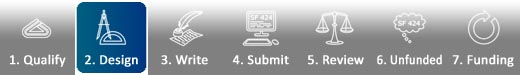 Proposal Preparation
Compile Grant Documents
Submit to sponsor
Have an idea!
Route through eTRACS
Budget Preparation

Supporting
Documents
Work with collaborators/chair/HUB research administrator
Who can Help!
Pre-Award Hubs

Assistant Deans for Research
Office of Research Administration
Sponsored Program Officers:
Jeff Friedrich, CRA
Kevin Mills, CRA
Mary Lisa Pories, CRA
Rick Smiley, CRA


https://rede.ecu.edu/ora/liaisons/
QUESTIONS?